SJ-90F 3WAYフラッシュランタンライト
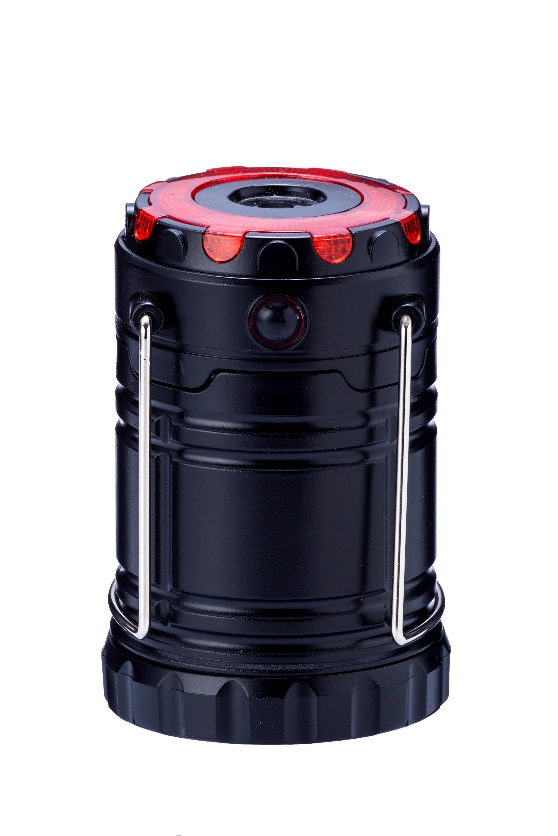 参考上代1300円(税別)
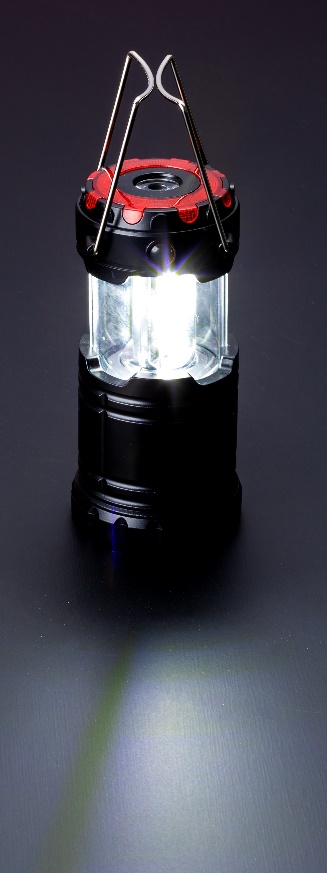 発送単位 ：１個～　下代30,000円未満送料別途
サイズ　　  ：約70ｘ70ｘ100ｍｍ
箱サイズ　 ：約73x73x110㎜
個装形態 ：化粧箱
重量　　　　：約172ｇ
材質　　　 ：ABS他
色　　　　  ：黒
入数　　　 ：80（20ｘ4）
外箱サイズ：
内箱サイズ：
JAN　　　　 :4562214411769
生産国　　：中国
備考　　　 ：単4電池x3本使用（別売）
印刷W25xH15mm
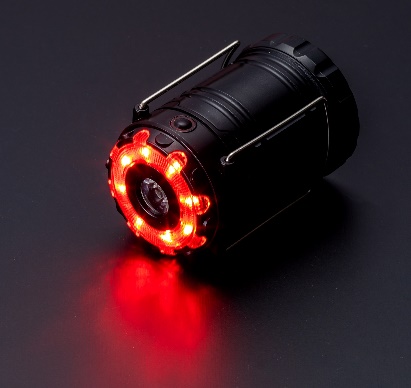 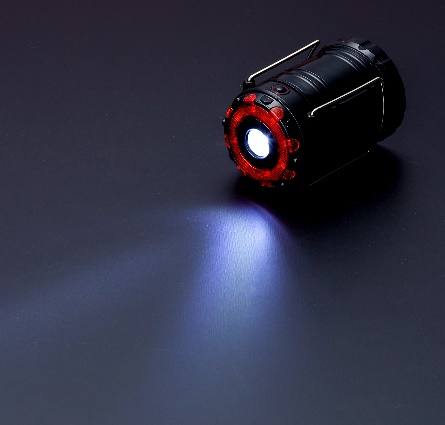 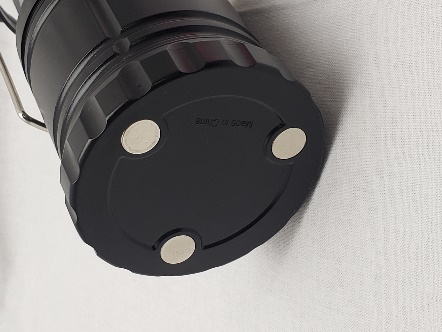 引っ張ると明るい3WのCOBランタン。
スイッチオンで3WのLED懐中電灯。
8灯の赤色警告灯が点滅して危険を警告。
本体底面の3つの磁石で車やスチール製家具等にピタッとくっつきます。
株式会社　昭栄精化工業　　担当　高槻　箕弘

〒577-0026　東大阪市新家東町2-16

TEL　06-6789-7517　FAX　06-6789-7656
e-mail　takatsuki.hiro@shoei-industry.com